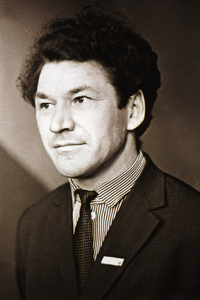 Рәми Ғарипов
(1932 - 1977)
Башҡортостандың халыҡ шағиры,
Салауат Юлаев исемендәге 
Дәүләт премияһы лауреаты
Сыңрай-сыңрай осоп килде
  Сыңрау     .............     .   
  Уралыңдан сәләм, тине
  Сыңрау     .............     .
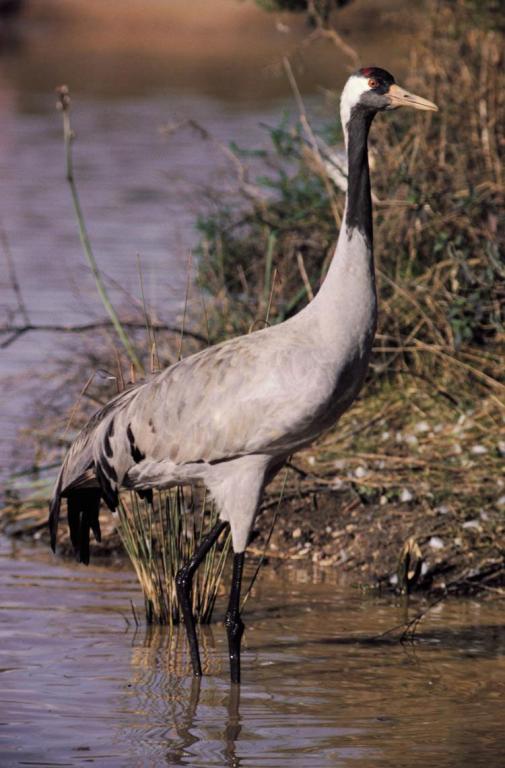 Т
О
Р
Н
А
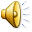 Башҡортостан – беҙҙең
                          Башҡортостан,
Иркең ҡурсып 	 күпме  .........            осҡан!
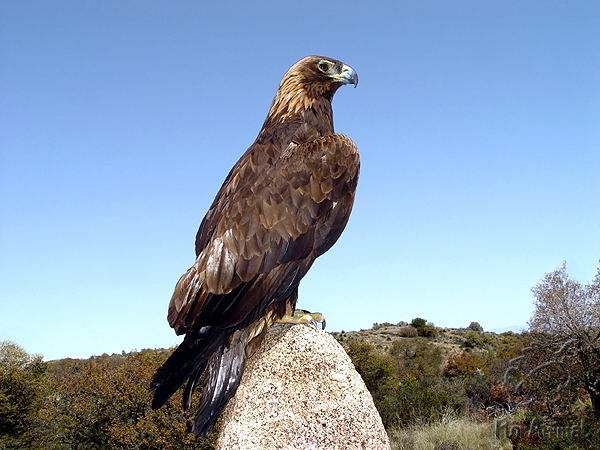 Бөркөт
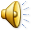 Атылғанда тулҡындарға
Йәйәгеҙ менән бергә,-         Һоҡланмайса һеҙгә ҡарап,
Ҡалай итеп түҙергә?
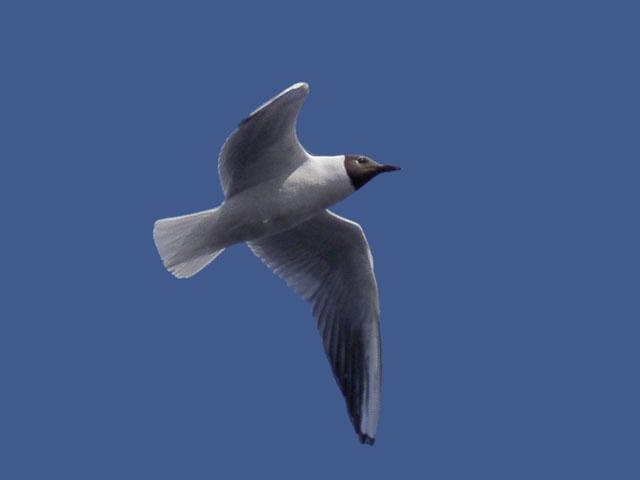 А
Ҡ
С
А
Р
Л
А
Ҡ
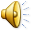 Гөлдөргөү-гөлдөргөү! 
.................
Тәҙрә баштарында гөрләйҙәр.
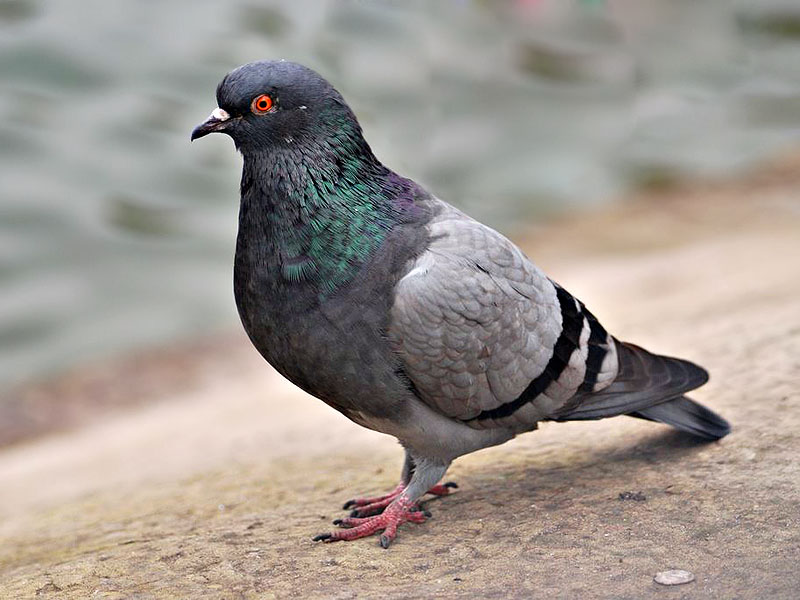 Күгәрсен
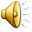 Ҡоштарҙа ҡул,                    беҙҙә  .......
Ниңә булмаған икән?
			   Башҡорт халыҡ йыры.
Ә  ..........    ,
			 бер йыр отоп,
     Сут-сут 
			һайраған була!
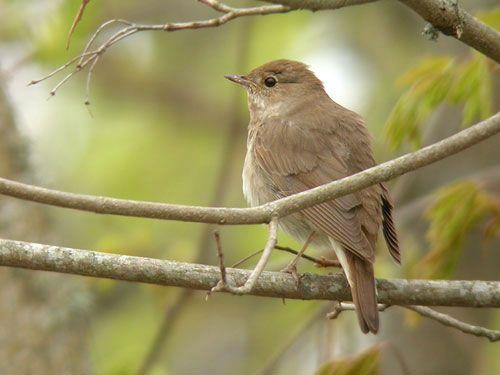 Һ
А
Н
Д
У
Ғ
А
С
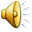 ............., .............!
Ояңдан осоп сыҡ!
Оҡшаһа был өйөң,
Түгелһен моң – көйөң!..
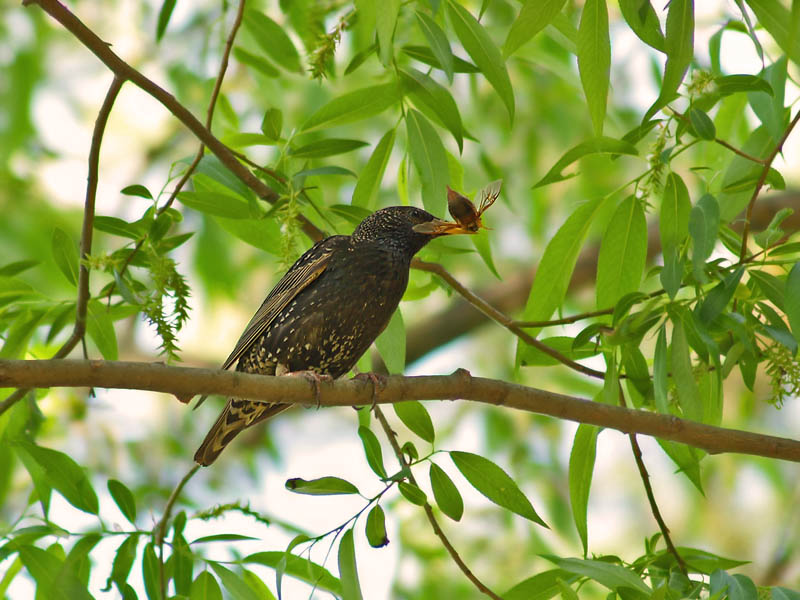 Сыйырсыҡ
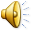 Һәм һүрәттән ҡапыл яҙ                      бөркөлдө,
   Һөрән һалды ҡара   
	................,
   Яҙ еҫтәре, гүйә, 
	бәреп инде,
   Боҙ аҡтарып, 
                               аҡты йылғалар.
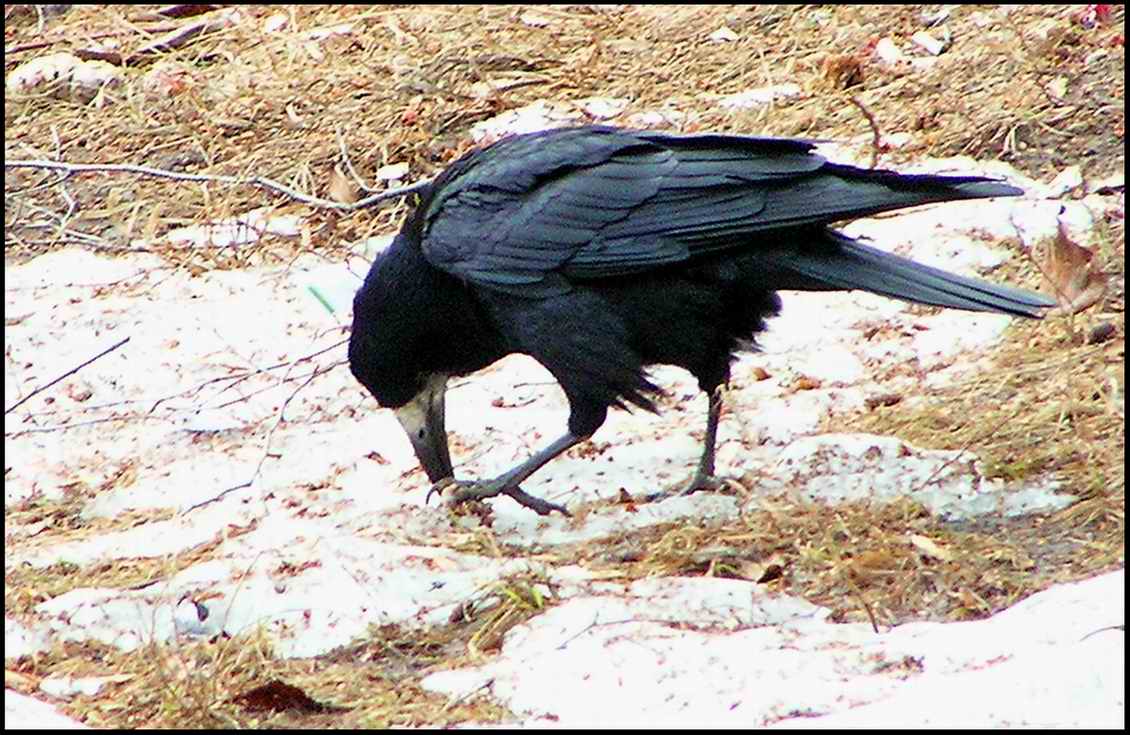 Ҡарға
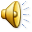 .........  шундай ҡош икән ул:
Башҡаларҙы иш итмәй,
Башҡа    ........    ҡаңғылдаһа,
Тауышын да ишетмәй.
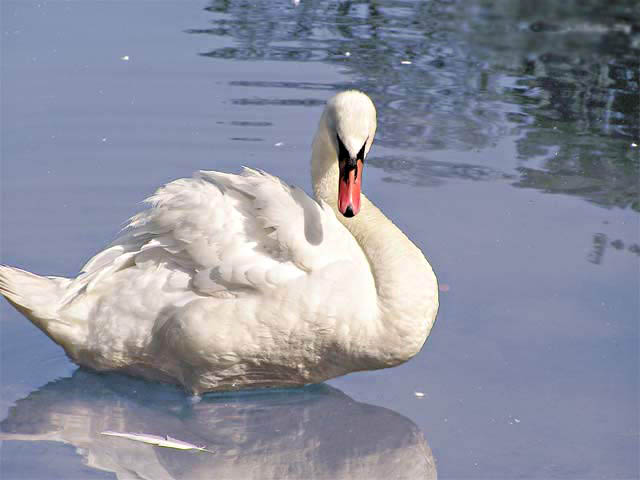 АҠҠОШ
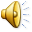 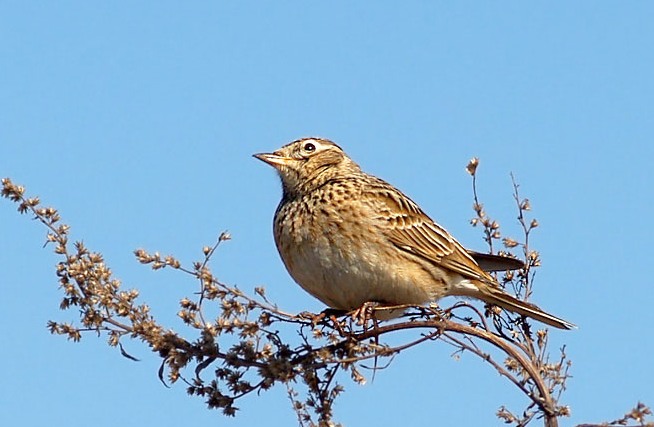 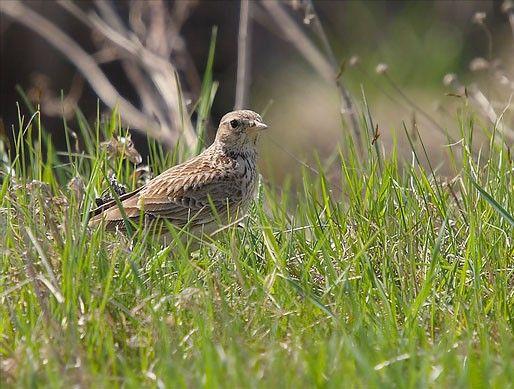 Һабантурғай
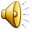